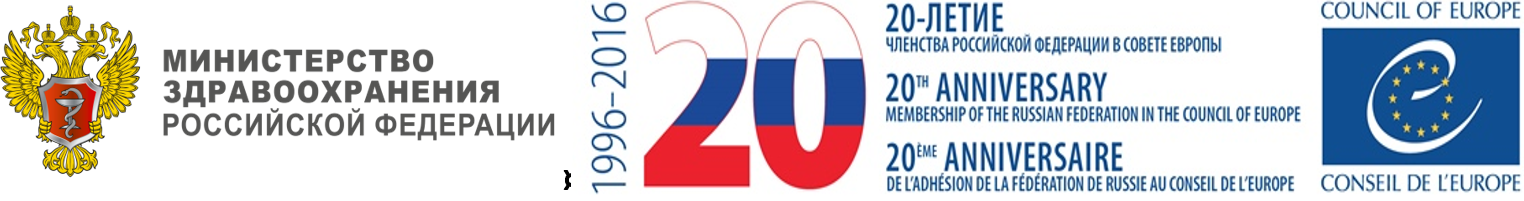 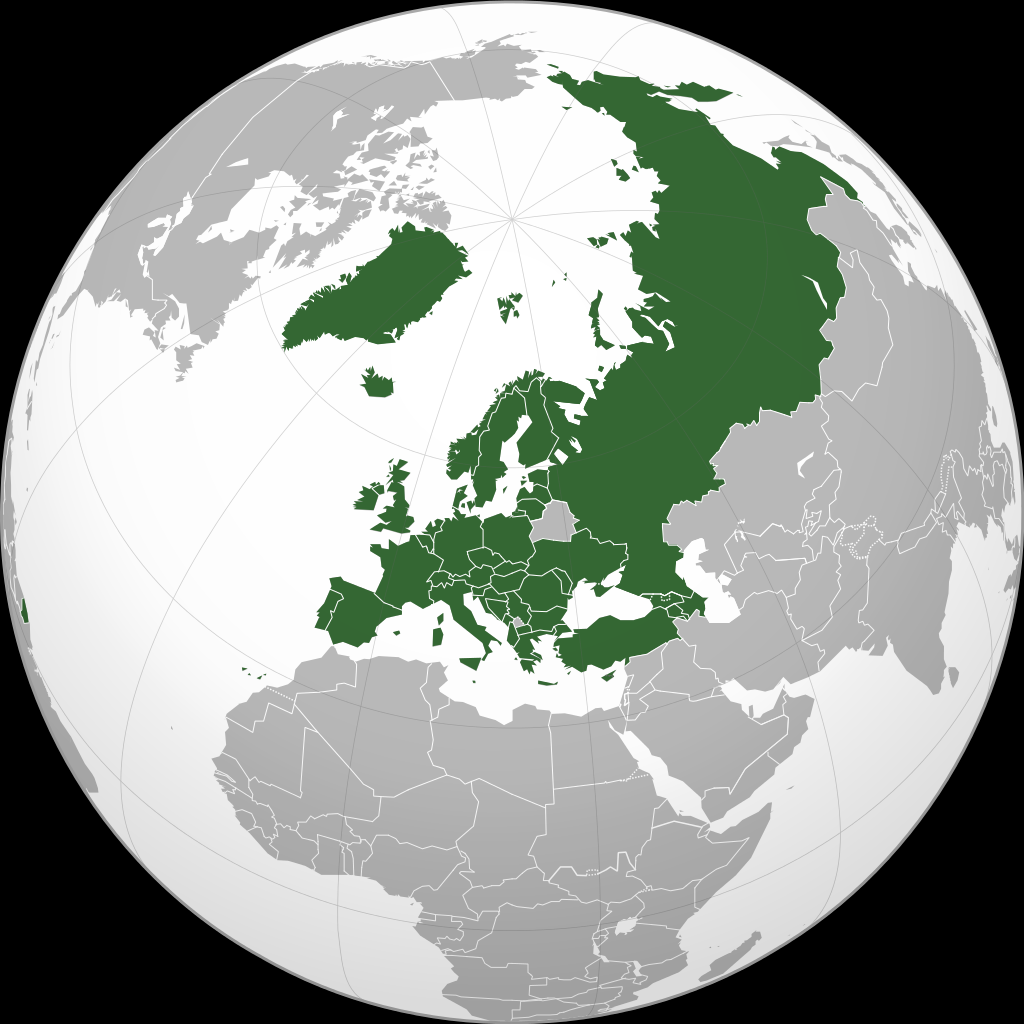 Organ donation and transplantation systems in Europe – current situation and prospects
Axel Rahmel – Frankfurt/Main, Germany
Moscow – 26 April 2016
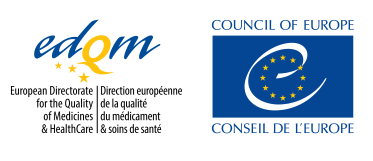 Organ donation and transplantation in Europe
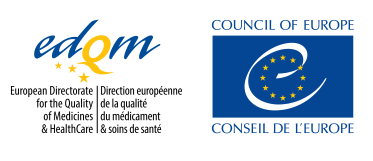 Incidence of end-stage organ failure
Access to the waiting list
Organ donation
Donation rates 
Legal and formal framework
Deceased donation
     Donation after brain death (DBD) / Donation after circulatory arrest (DCD)
Living donation
Organ allocation
Allocation principles
International Organ exchange
Organ transplantation
Organ donation and transplantation in Europe
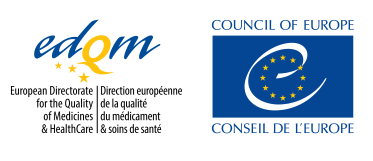 Incidence of end-stage organ failure
Access to the waiting list
Organ donation
Donation rates 
Legal and formal framework
     Donation after brain death (DBD) / Donation after circulatory arrest (DCD)
Living donation
Organ allocation
Allocation principles
International Organ exchange
Organ transplantation
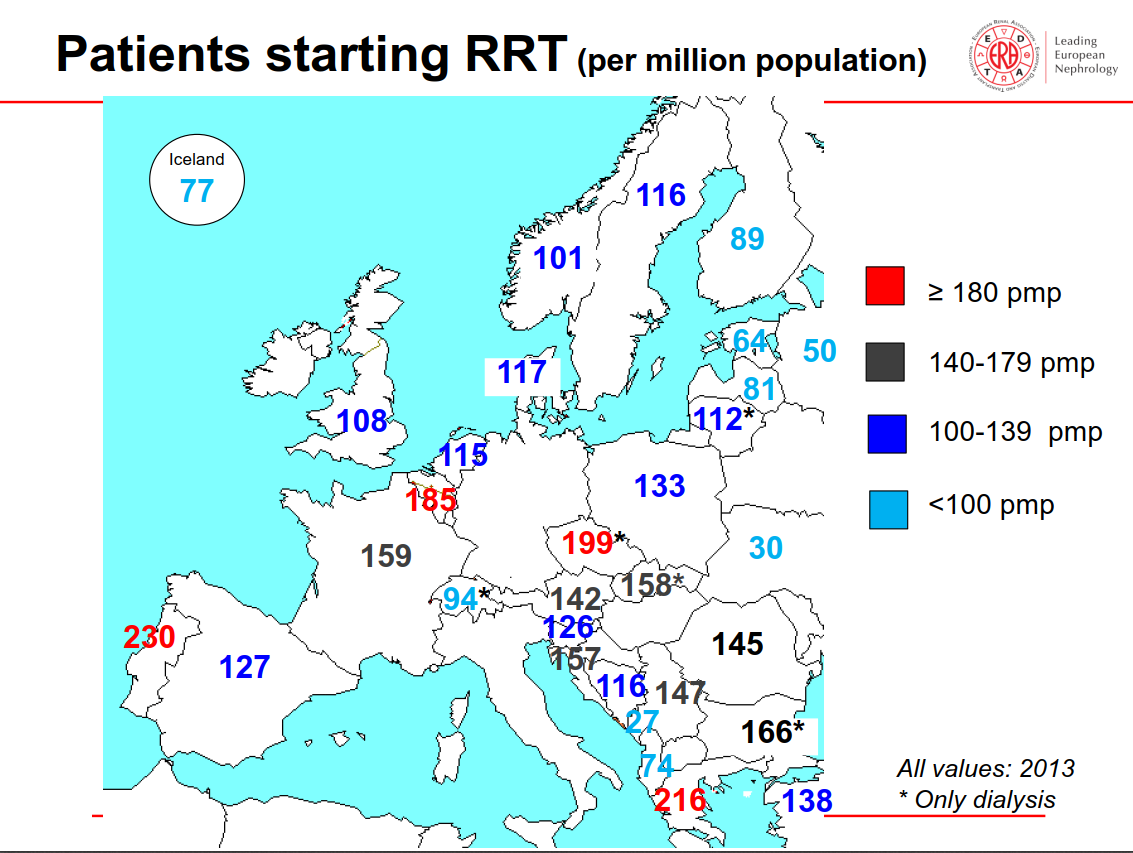 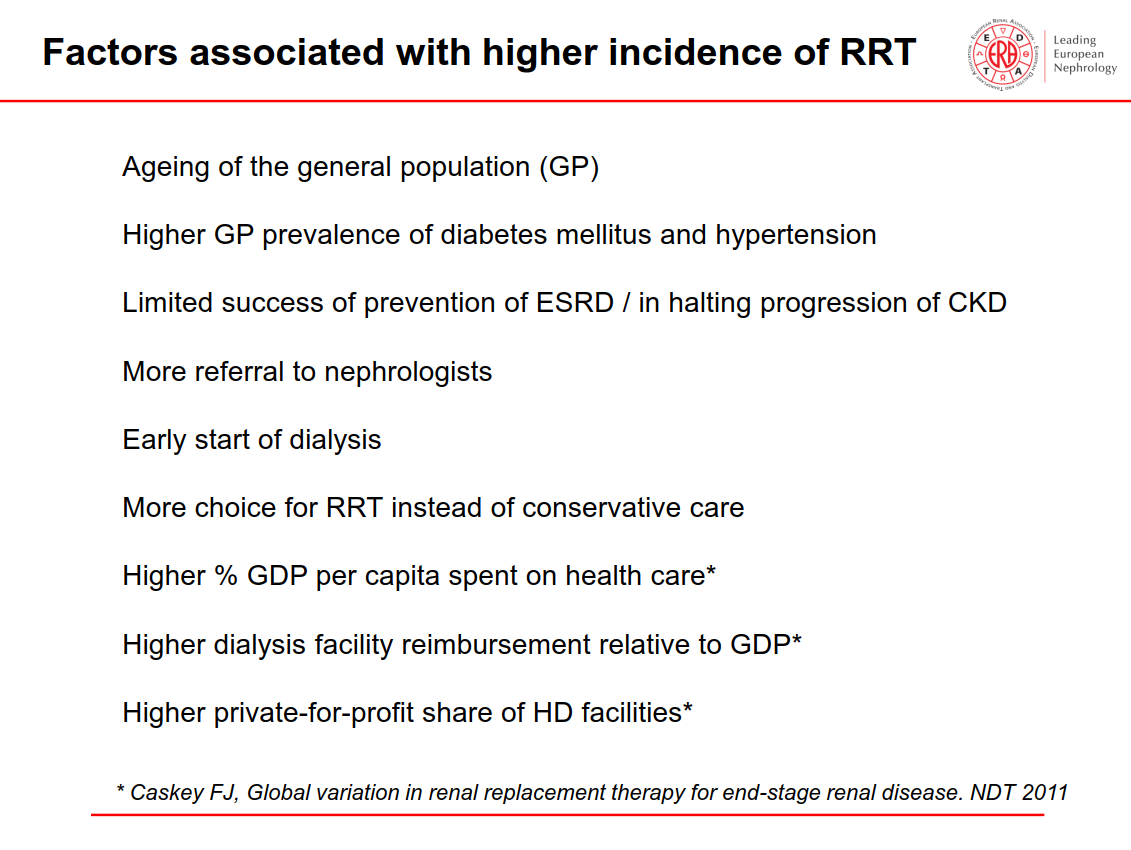 Organ donation and transplantation in Europe
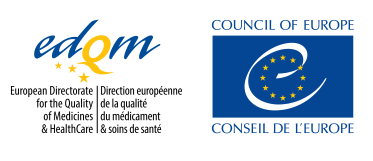 Incidence of end-stage organ failure
Access to the waiting list
Organ donation
Donation rates 
Legal and formal framework
Deceased donation
     Donation after brain death (DBD) / Donation after circulatory arrest (DCD)
Living donation
Organ allocation
Allocation principles
International Organ exchange
Organ transplantation
Patients newly registered on the waiting list for organ transplantation (per million population)
>80 pmp
<40 pmp
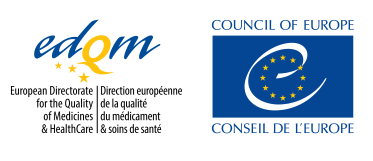 Transplant Newsletter - Council of Europe/ONT 2007
Kidney - Registrations on the waiting list vs. number of transplants – 2011
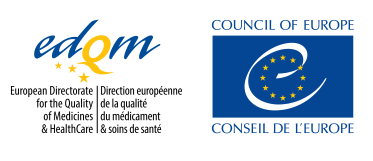 Liver - Registrations on the waiting list vs. number of transplants – 2011
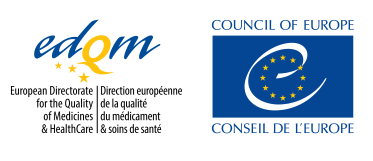 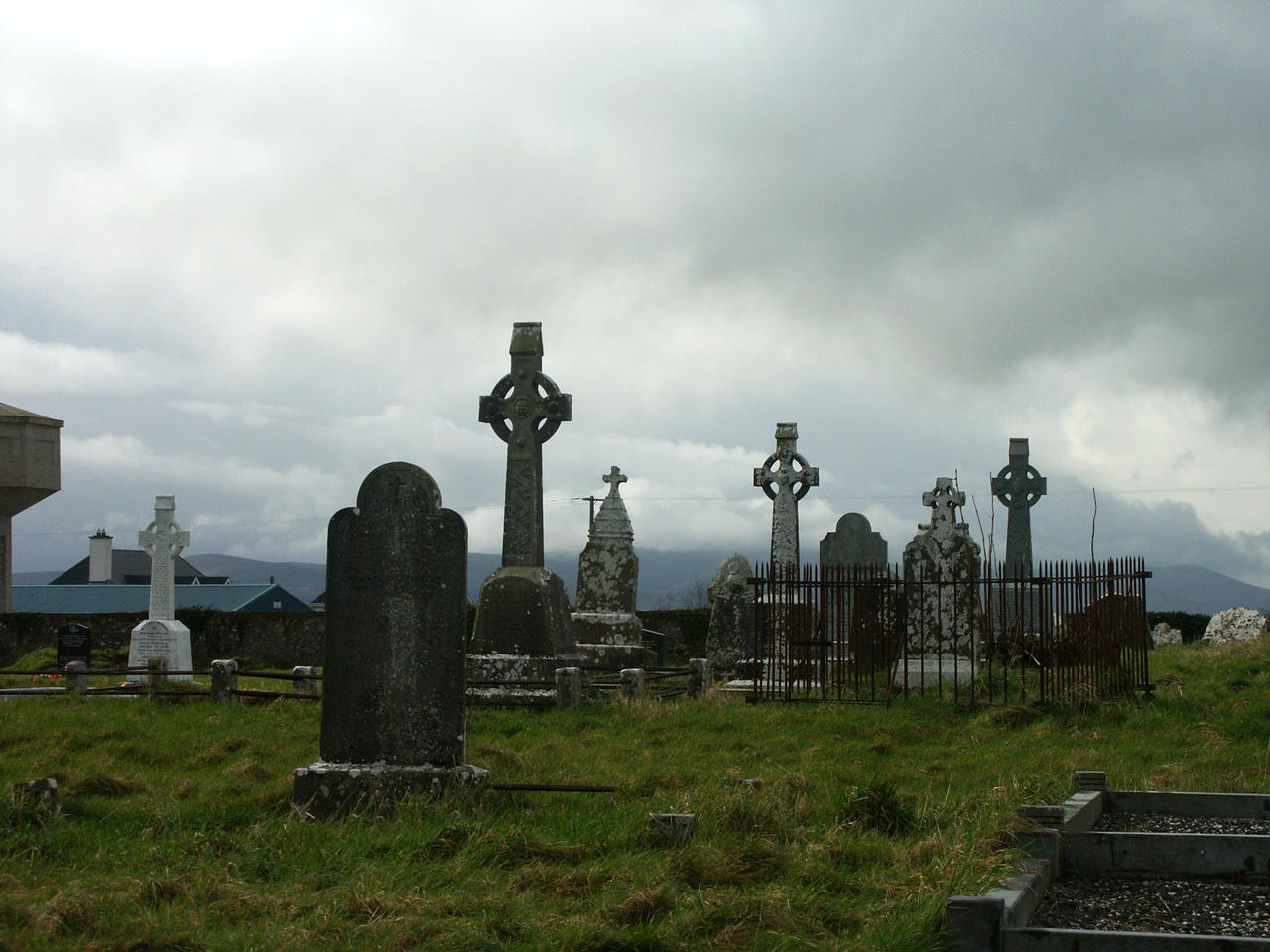 Each day, 10 European citizens die whilst waiting for a suitable organ transplant, that’s almost 4,000 people on a yearly basis*

*3820  deaths on the waiting list in 2009, Council of Europe data 2010
Padova April 2008
10.
Tip of the iceberg...
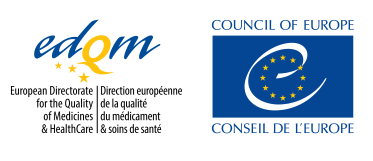 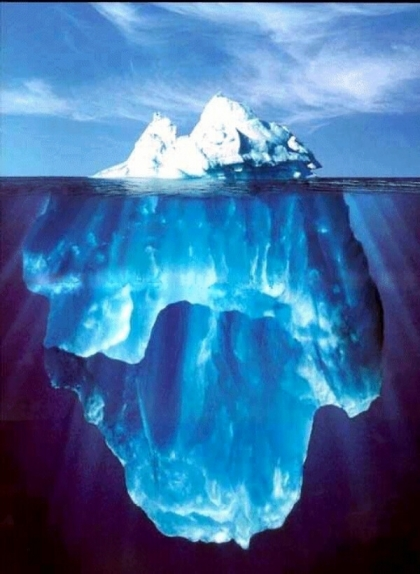 ?
?
Organ donation and transplantation in Europe
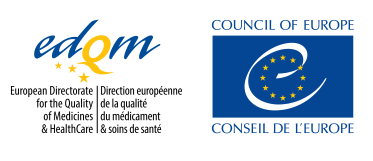 Incidence of end-stage organ failure
Access to the waiting list
Organ donation
Donation rates 
Legal and formal framework
Deceased donation
     Donation after brain death (DBD) / Donation after circulatory arrest (DCD)
Living donation
Organ allocation
Allocation principles
International Organ exchange
Organ transplantation
Actual deceased organ donorsNewsletter Transplant 2014
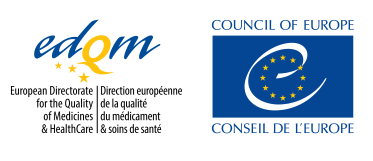 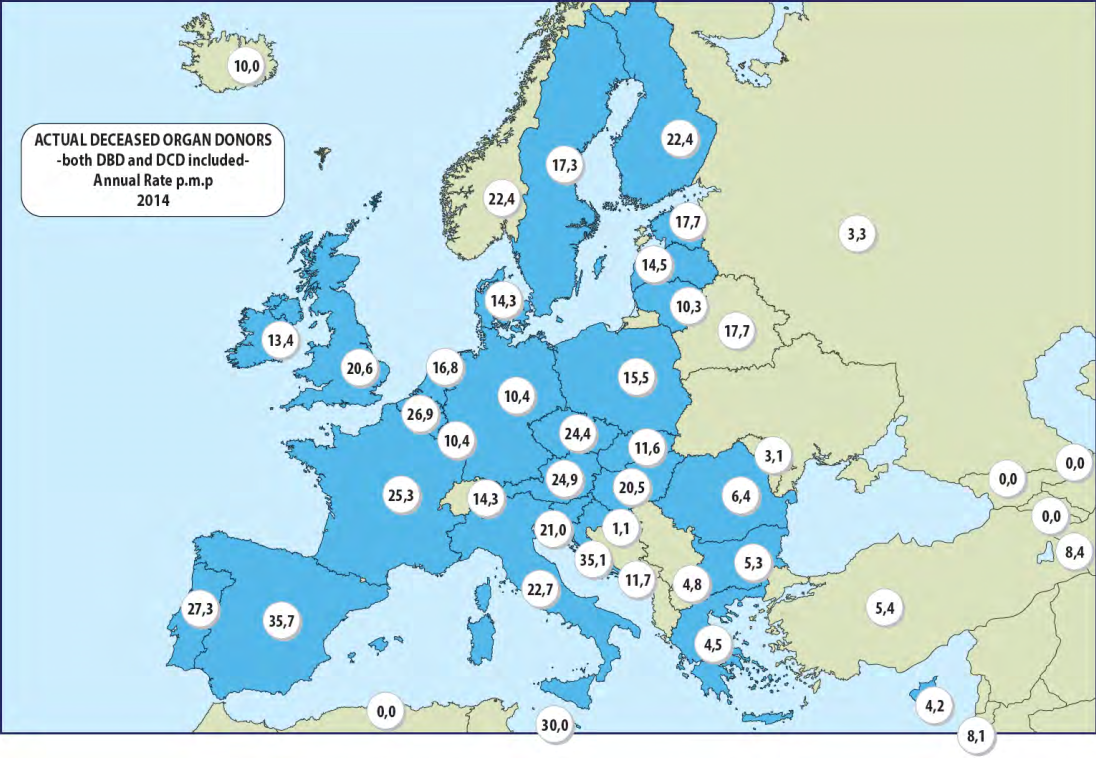 Total number of patients transplantedNewsletter Transplant 2014
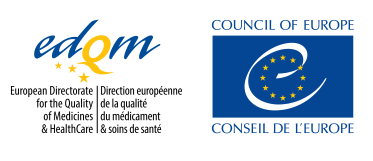 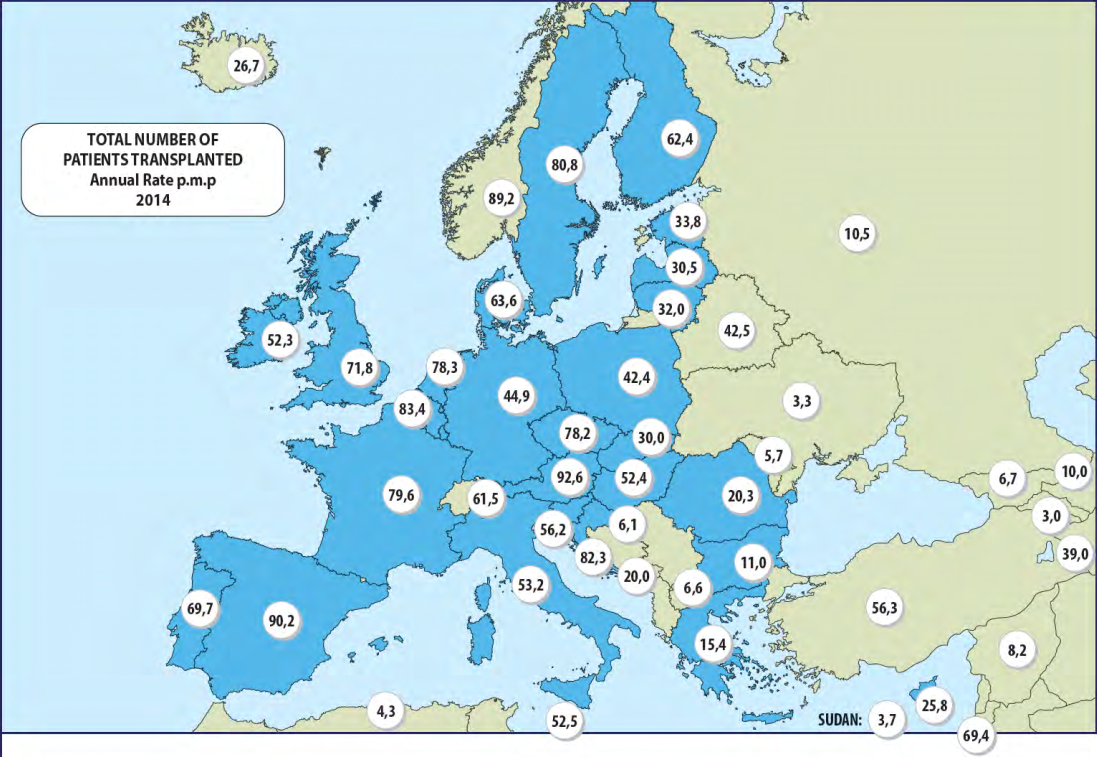 Organ donation and transplantation in Europe
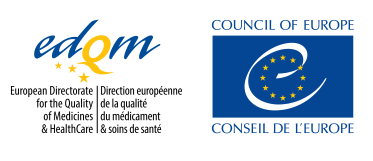 Incidence of end-stage organ failure
Access to the waiting list
Organ donation
Donation rates 
Legal and formal framework
Deceased donation
     Donation after brain death (DBD) / Donation after circulatory arrest (DCD)
Living donation
Organ allocation
Allocation principles
International Organ exchange
Organ transplantation
Consent to organ donation: opt out vs. opt in
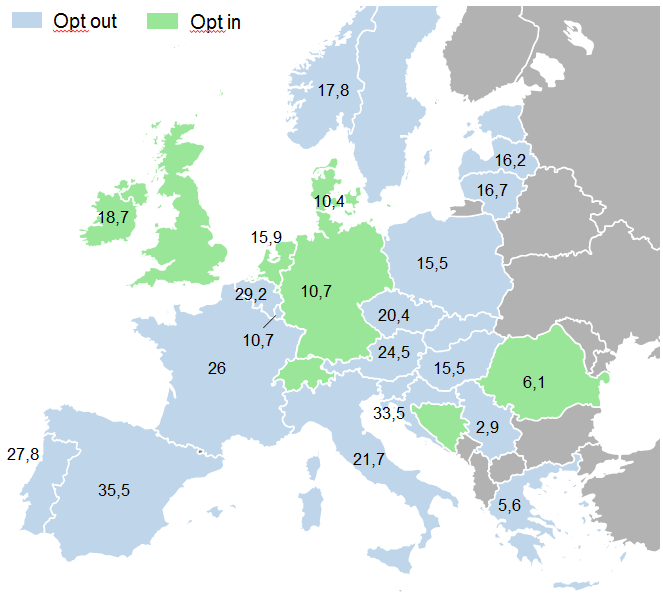 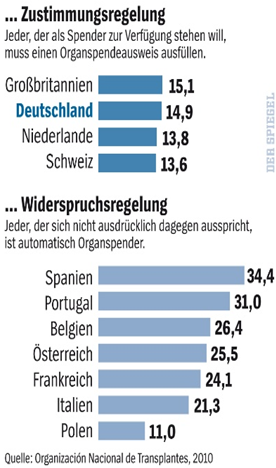 Opt-in:
Opt-out:
Newsetter Transplant 2014
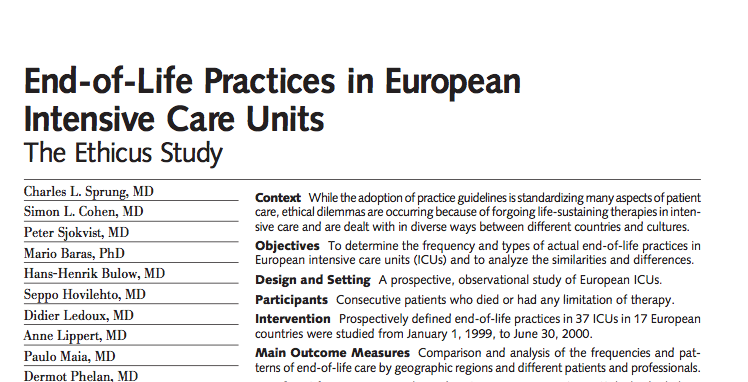 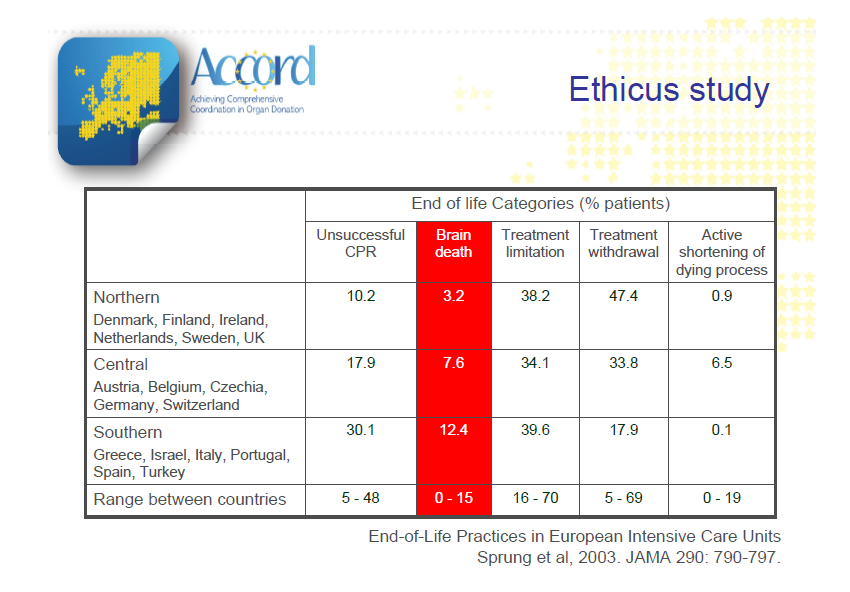 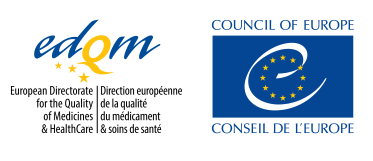 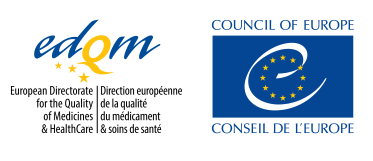 Transplant coordinators
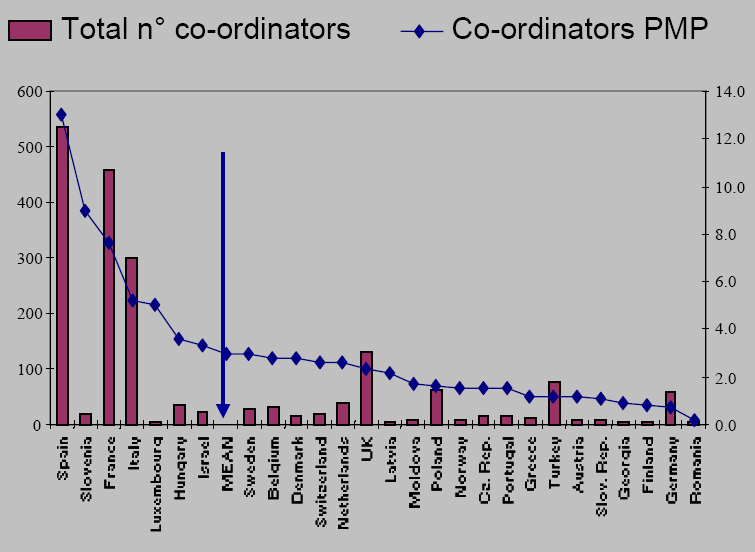 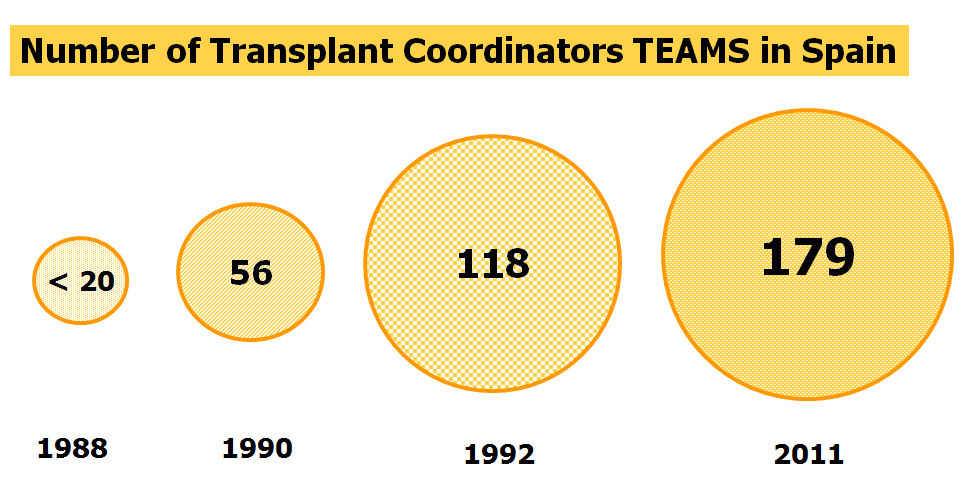 Skills of a Transplant Coordinator
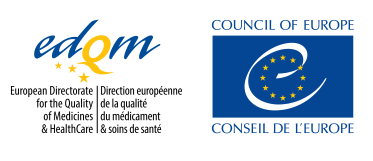 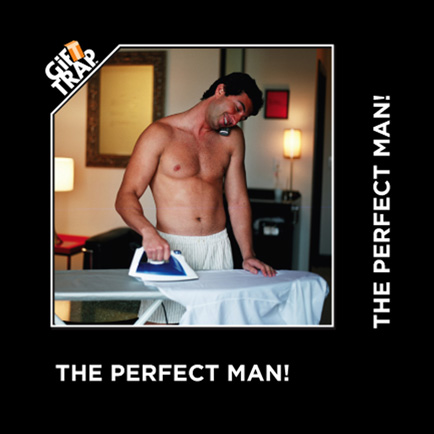 Organ donation and transplantation in Europe
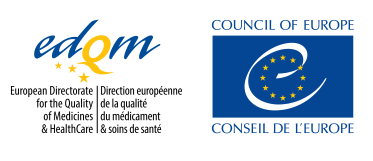 Incidence of end-stage organ failure
Access to the waiting list
Organ donation
Donation rates 
Legal and formal framework
Deceased donation
     Donation after brain death (DBD) / Donation after circulatory arrest (DCD)
Living donation
Organ allocation
Allocation principles
International Organ exchange
Organ transplantation
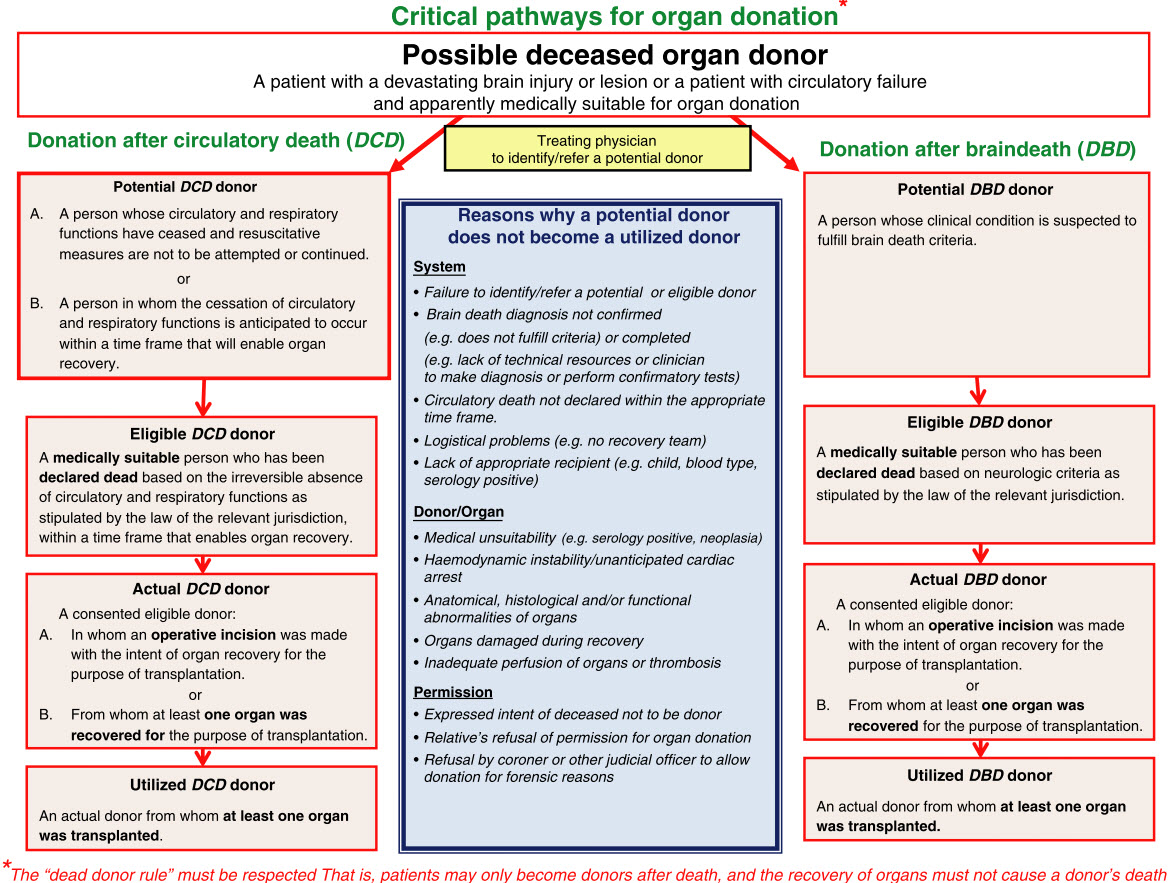 Donation after cardiac/circulatory death (non heart-beating donation) in Europe
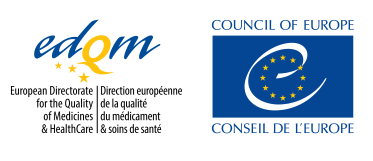 [Speaker Notes: The 7 red countries do not perform NHB donation and expressed no intention to develop a NHBD-program: Germany Norway, Sweden,, Lithuania, Hungary, Bosnia-Herzegovina and Turkey]
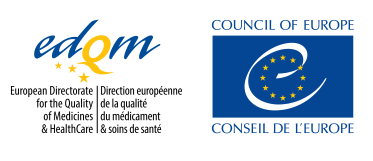 Actual donors per donor typeNewsletter Transplant 2015
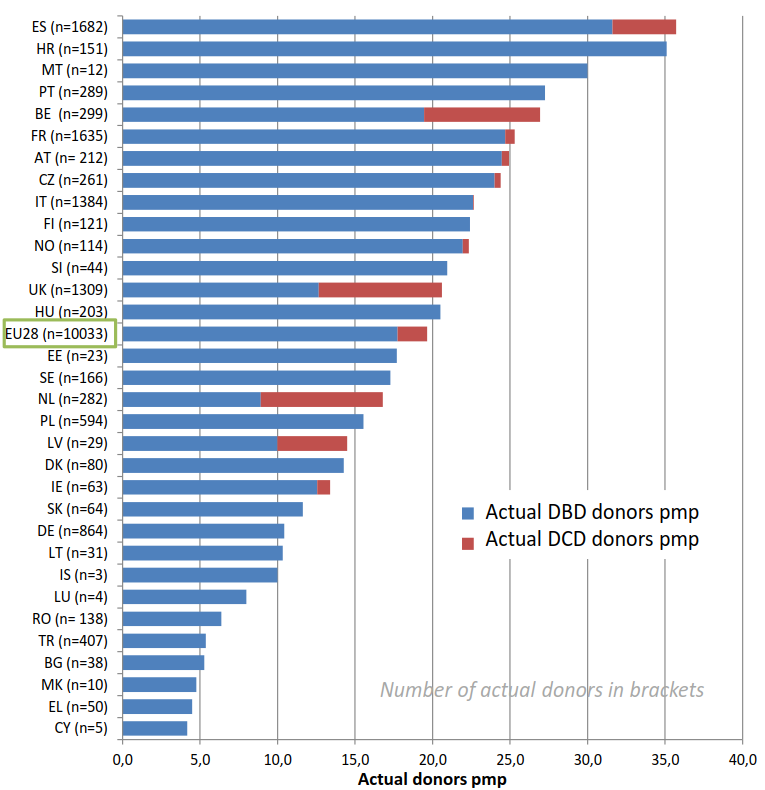 Organ donation and transplantation in Europe
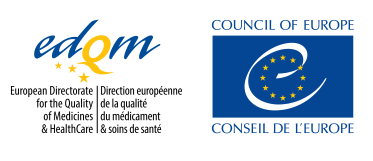 Incidence of end-stage organ failure
Access to the waiting list
Organ donation
Donation rates 
Legal and formal framework
Deceased donation
     Donation after brain death (DBD) / Donation after circulatory arrest (DCD)
Living donation
Organ allocation
Allocation principles
International Organ exchange
Organ transplantation
Kidney transplants from living donorsNewsletter Transplant 2014
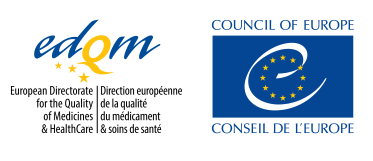 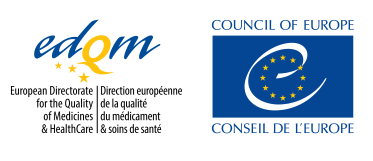 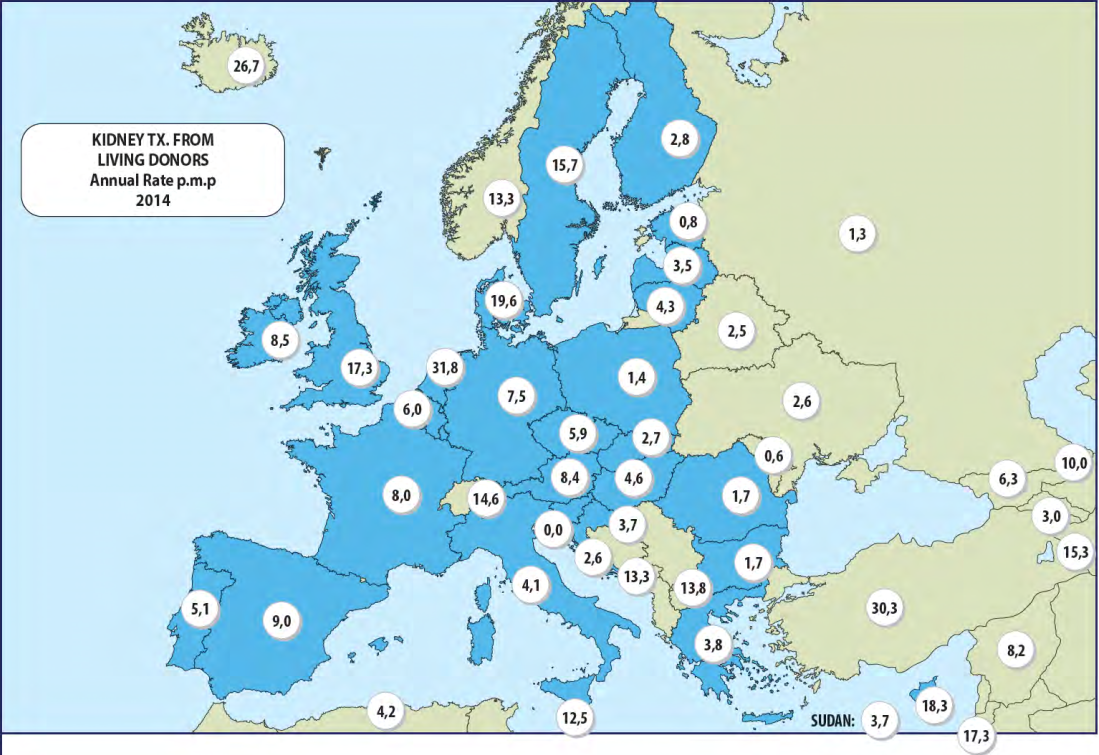 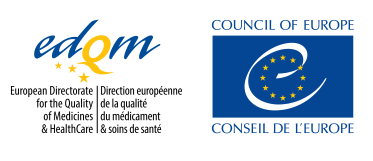 Kidney transplants – per donor typeNewsletter Transplant 2015
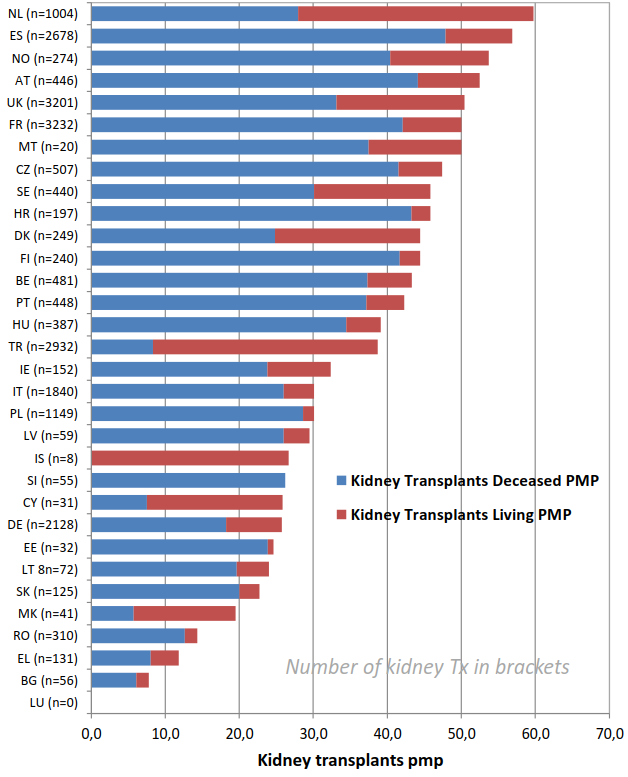 Organ donation and transplantation in Europe
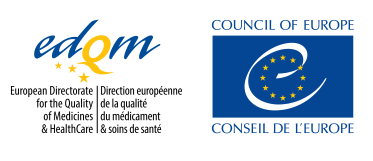 Incidence of end-stage organ failure
Access to the waiting list
Organ donation
Donation rates 
Legal and formal framework
Deceased donation
     Donation after brain death (DBD) / Donation after circulatory arrest (DCD)
Living donation
Organ allocation
Allocation principles
International Organ exchange
Organ transplantation
The link between organ donation and allocation
Not being able to allocate and transplant donated organs is 
Devastating for the donor family
Demotivating for the procurement organization
Optimal matching between donor and recipient increases the benefit from transplantation and reduces the need for re-transplantation
Acceptance of the allocation system is essential for public trust into the transplant system which is a prerequisite for organ donation
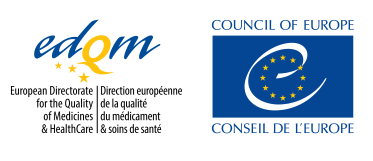 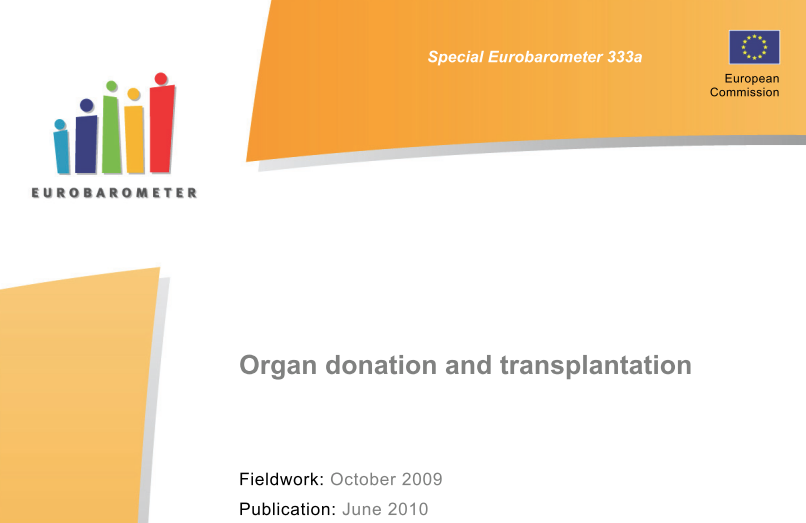 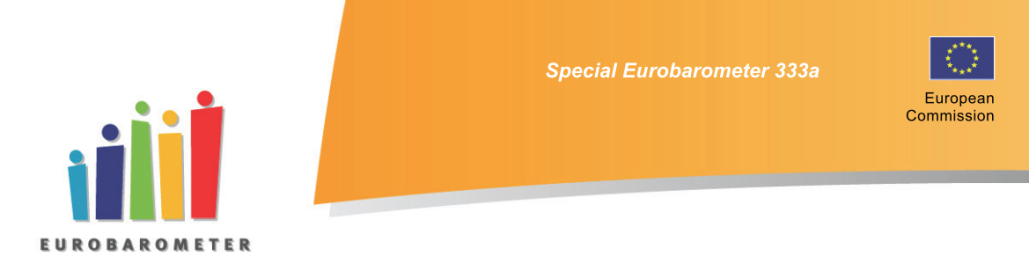 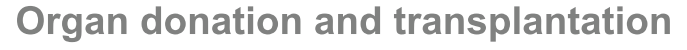 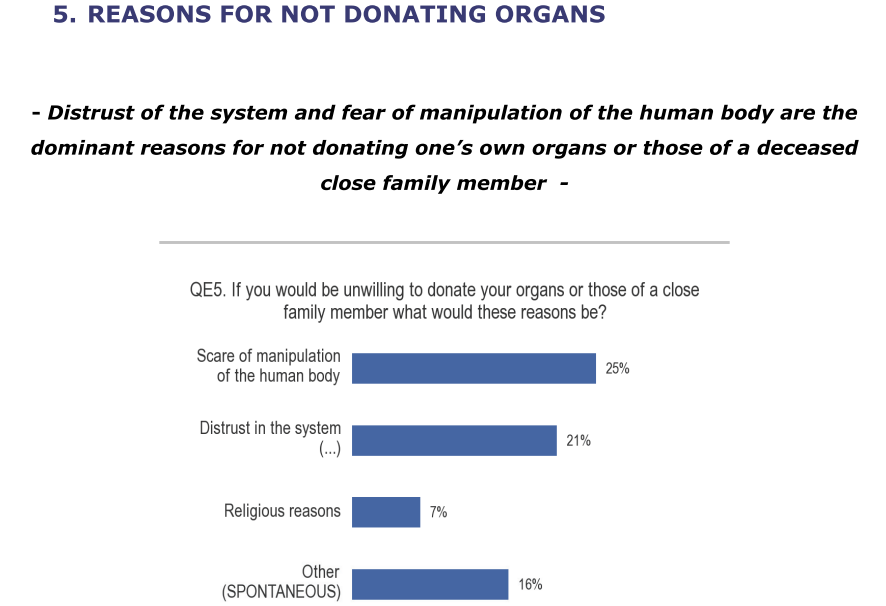 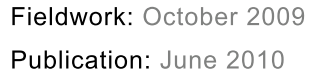 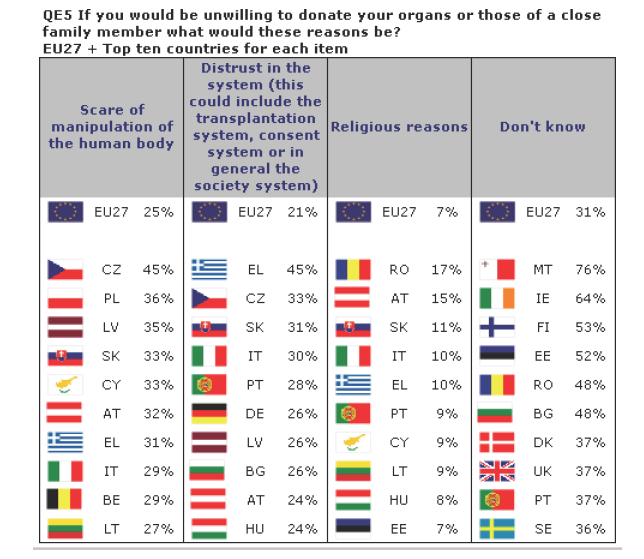 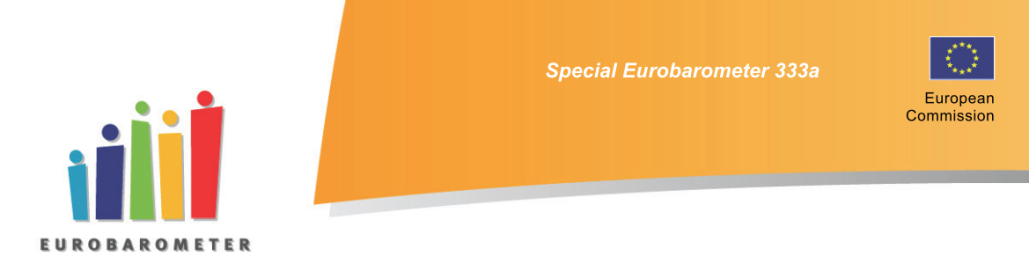 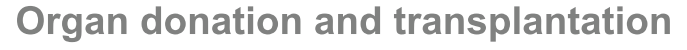 Balancing urgency and outcome“Transplant window“-concept
“too late”
Mortality
Med. Therapy
Transplantation
“Transplantation window”
“too early”
benefit
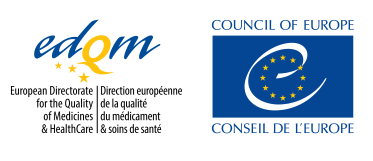 ->   Increasing organ failure   ->
Requirements organ allocation system
Objectivity
Allocation is independent of subjective factors (procurement and allocation organization, transplant center)
Reliability
With same donor information and same waiting list information an identical matchlist is generated
Transparency and accountability
Every step in the allocation process is documented and can be explained
Validity of allocation criteria
Ethically acceptable, medically based
Allocation organization
Experts
Basic principles of an organ allocation system
An organ allocation system should be transparent, objective and reliable
The allocation rules should have a solid ethical foundation and should be based on evidence-based medical criteria
Developing new allocation rules needs a stepwise approach, agreeing up and selecting
Allocation principles
Allocation factors
Selection of clinical indicators to reflect selected factors
Continuous monitoring of the allocation rules and their impact is essential to set the stage for future improvement
A transplant registry (ideally European-wide) is essential for developing, monitoring and improving allocation rules
Organ donation and transplantation in Europe
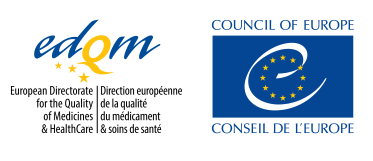 Incidence of end-stage organ failure
Access to the waiting list
Organ donation
Donation rates 
Legal and formal framework
Deceased donation
     Donation after brain death (DBD) / Donation after circulatory arrest (DCD)
Living donation
Organ allocation
Allocation principles
International Organ exchange
Organ transplantation
135
Eurotransplant
62.9
UKTransplant
61.5
ABM France
56.9
CNT Italy
43.2
ONT Spain
Poltransplant
38.2
Scandiatransplant
24.2
21
NTA Romenia
11
Hellas NTO
Czech Transplant
10.3
OPT Portugal
10
SwissTransplant
7.2
7.1
Baltransplant
European Organ Exchange Organizations
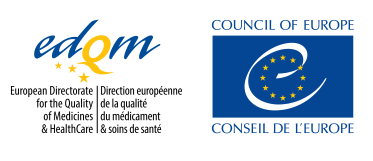 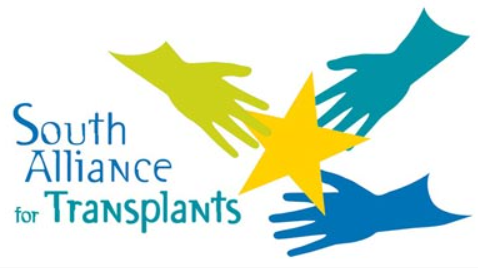 SAT
.
Benefits of international cooperation in organ transplantation
Preventing organ loss

Addressing the needs of special patient groups

Improving the outcome of organ transplantation
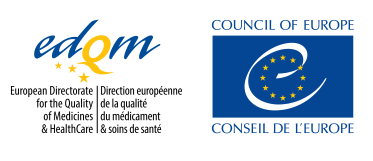 Organ donation and transplantation in Europe
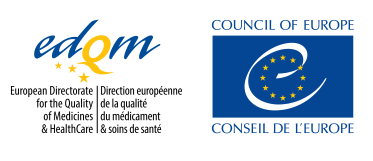 Incidence of end-stage organ failure
Access to the waiting list
Organ donation
Donation rates 
Legal and formal framework
Deceased donation
     Donation after brain death (DBD) / Donation after circulatory arrest (DCD)
Living donation
Organ allocation
Allocation principles
International Organ exchange
Organ transplantation
Investigating, comparing and benchmarking national/regional transplant programs
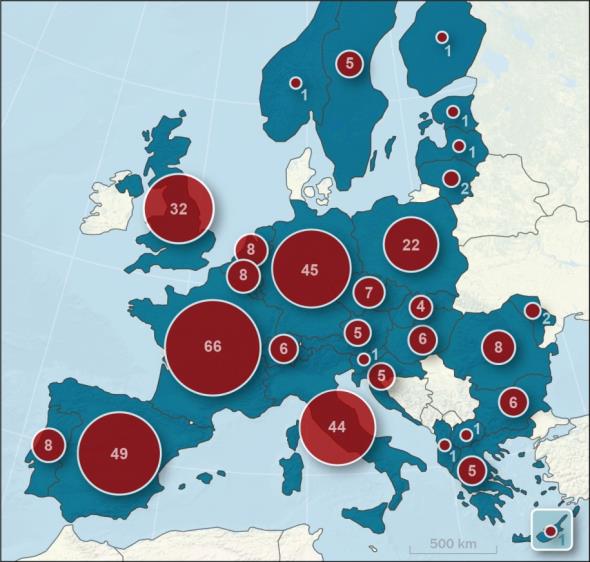 Number of Hospitals
performing 
transplantation 
in 2010
The map  includes countries
 having answered the questionnaire: 
22/27 Member States
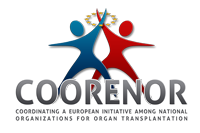 Kidney transplant centers – served population per centerNewsletter Transplant 2015
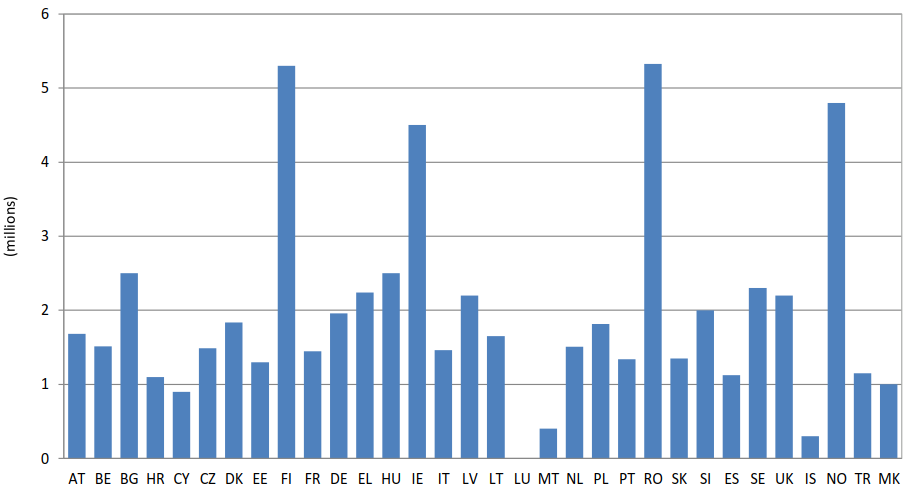 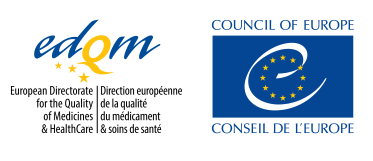 Heart transplant centers – served population per centerNewsletter Transplant 2015
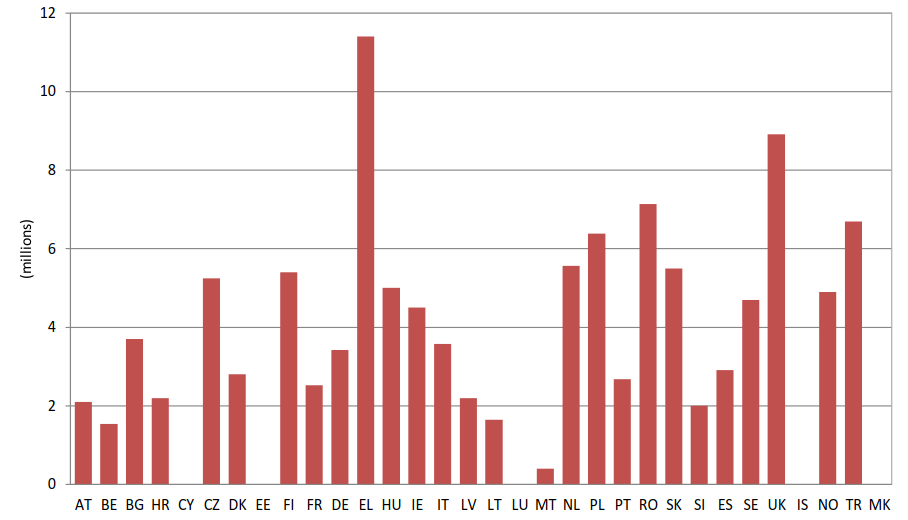 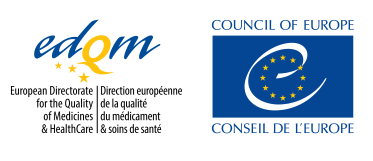 Organ donation and transplantation in EuropeThe Council of Europe - CD-P-TO
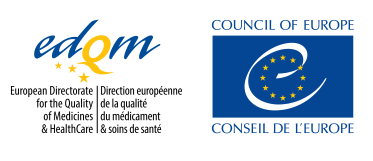 Members of the European Committee on Organ Transplantation (CD-P-TO)
Representatives from
Council of Europe Member States
Observer countries
European Commission
World Health Organization (WHO)
Committee on Bioethics of the Council of Europe (DH-BIO)
Non-governmental organizations
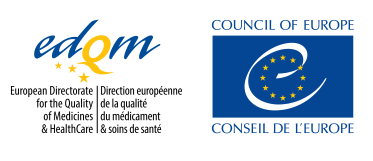 Main Goals of CD-P-TO
Actively promoting the non-commercialization of organ donation
Fight against organ trafficking
Development of ethical, quality and safety standards in the field of OTC
Transfer of knowledge and expertise between Member states and organizations
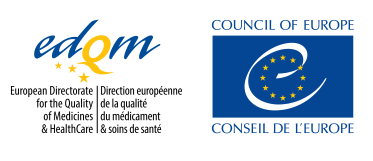 The goals of the CD-P-TO are achieved by
Elaborating standards on professional practices 
Guide to the quality and safety of organs for transplantation
Guide to the quality and safety of tissues and cells for human application 
Performing international surveys 
Newsletter Transplant a yearly publication with international figures on organ donation and transplantation; 
Developing tools and continuously improving ethical, organizational and regulatory framework 
Recommendations to member States on donation and transplantation; 
Supporting national initiatives and taking part in international assistance programs
CoE projects in the countries of the Black Sea area)
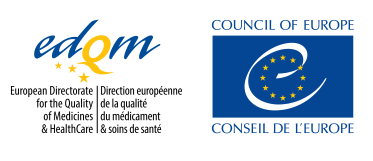 Resolutions and Recommendations
Through knowledge-sharing and international co-operation, the Council of Europe and the CD-P-TO and its predecessors have elaborated a number of widely-recognized recommendations and resolutions in the field of transplantation. 
These texts cover ethical, social, scientific and training aspects of organ, tissue and cell donation and transplantation.
The Committee of Ministers of the Council of Europe adopts these texts, which are then sent to Council of Europe member states. 
Agreements and conventions are binding upon the states that ratify them 
Resolutions and recommendations are policy statements that propose a common course of action for governments to follow.
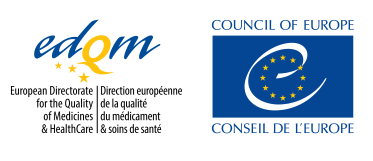 Selected Recommendations and Resolutions
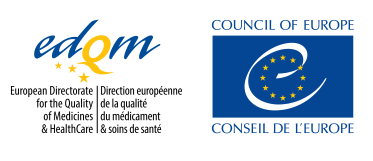 Recommendation No (2004) 8: 	Autologous cord blood banks
Recommendation No (2004) 19: 	Criteria for the authorization of organ transplantation facilities
Recommendation No (2005) 11: 	Role and training of professionals responsible for organ donation 	(transplant “donor coordinators”)
Recommendation No (2006) 15:	Background, functions and responsibilities of a National Transplant 	Organisation.
Recommendation No (2006) 16: 	Quality improvement programmes for organ donation
Resolution CM/Res(2013)55: 	“Establishing procedures for the collection and dissemination of 	data on transplantation activities outside a domestic transplantation 	system”
Resolution CM/Res(2013)56 + Explanatory memorandum: 	“The development and optimisation of live kidney donation 	programs”
Transplant Newsletter 2014Guide to the Safety and Quality of OTC
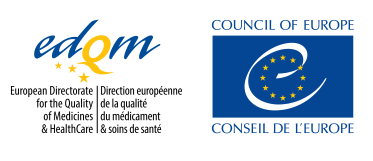 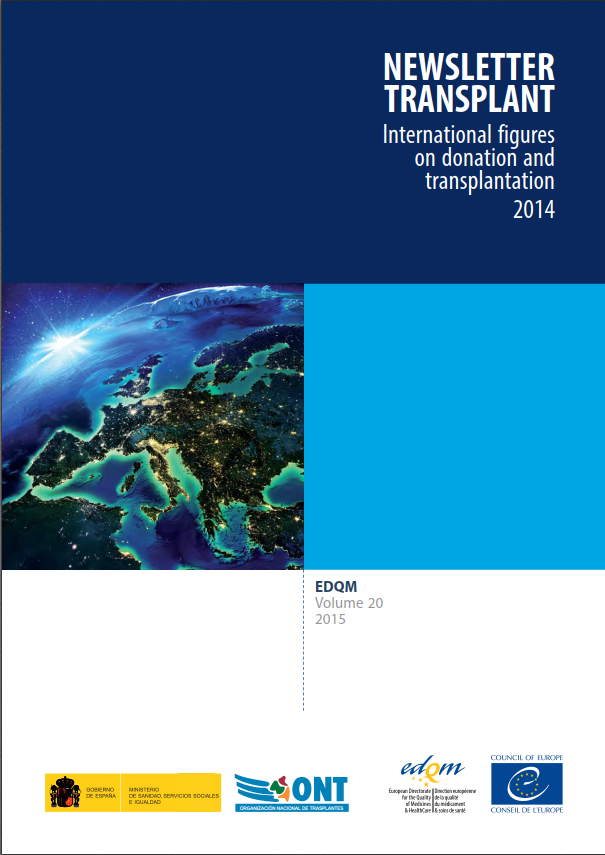 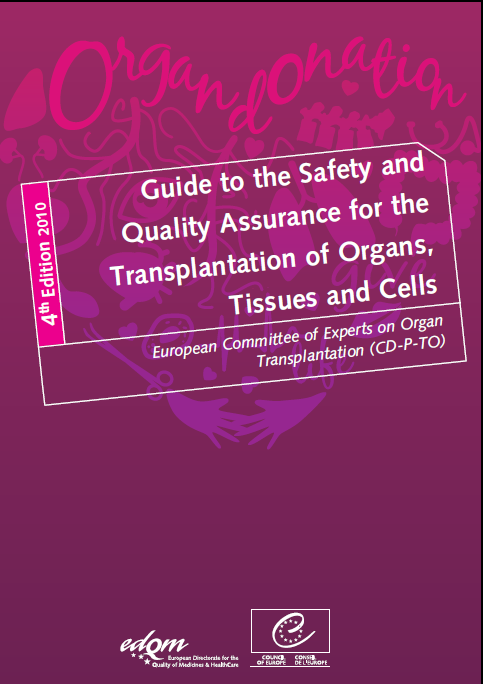 Newsletter Transplant
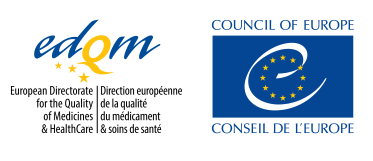 Published by EDQM since 1996 
Co-ordinated by the Spanish National Transplant Organization (ONT)
Annual international data gathered through a worldwide network of health authorities and officially-designated individuals (focal points). 
Data from almost 70 countries worldwide, including Council of Europe member states, observer countries and observer networks
Donation and transplantation activities, management of waiting lists, organ donation refusals and authorized centers for transplantation activities.
The Newsletter Transplant database is connected to other international data collection projects, such as the WHO Global Observatory on Organ Donation and Transplantation and the Eurocet database, to avoid duplication of efforts.
Characterization and evaluation of donor organ quality - Risk Levels (RL)
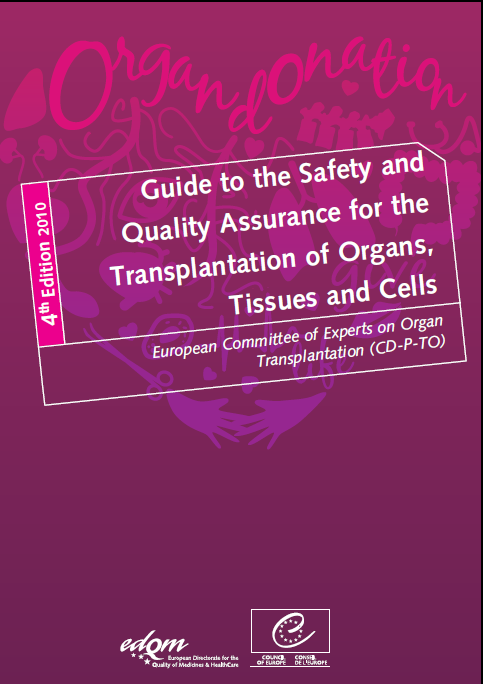 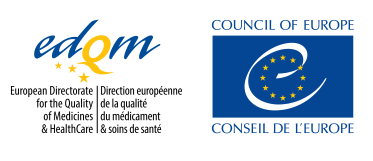 Organ donation and transplantation in EuropeEuropean Union
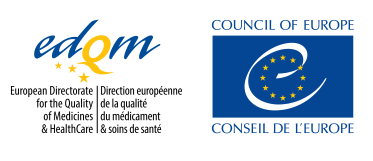 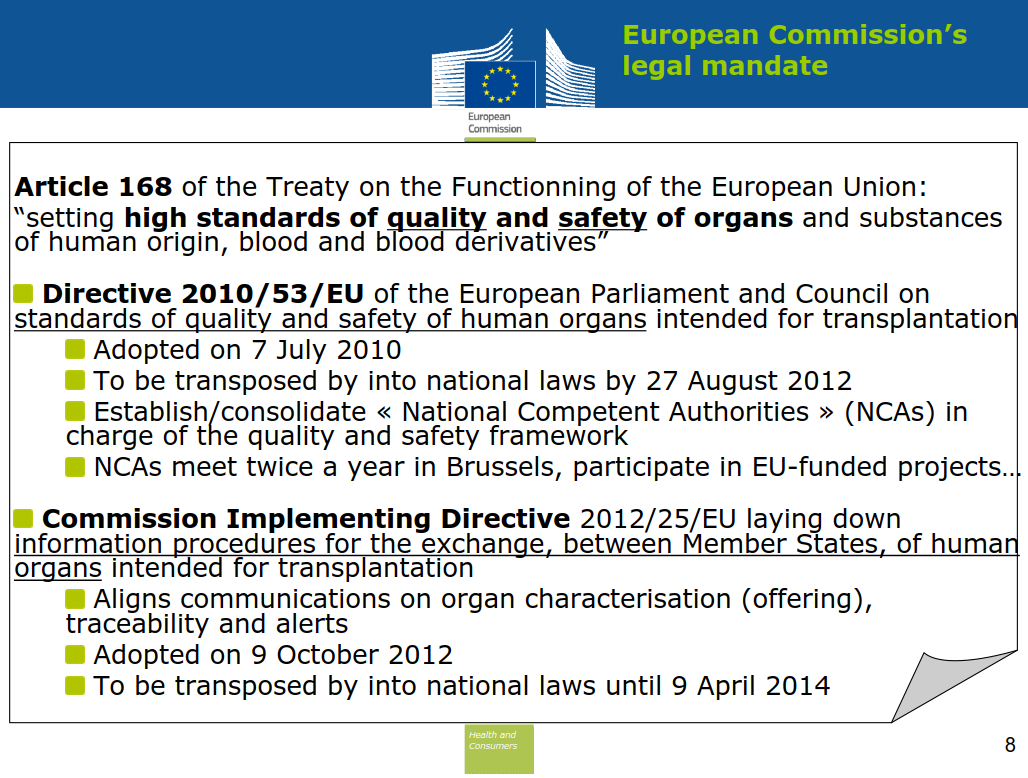 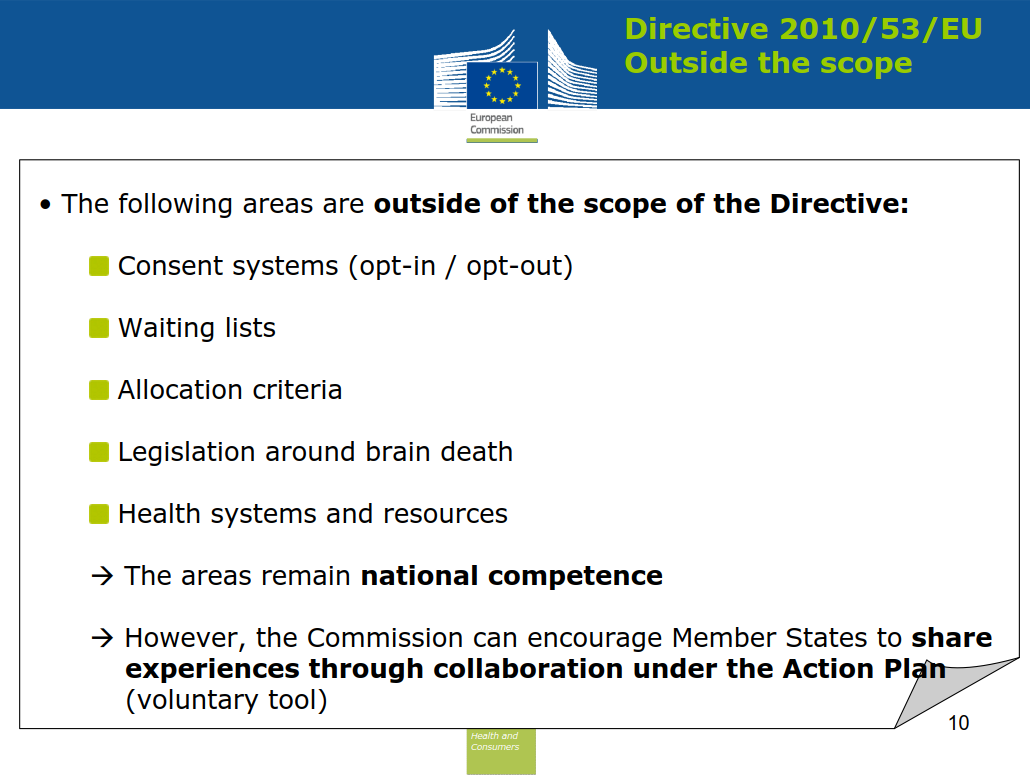 EU – Action Plan
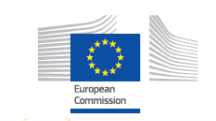 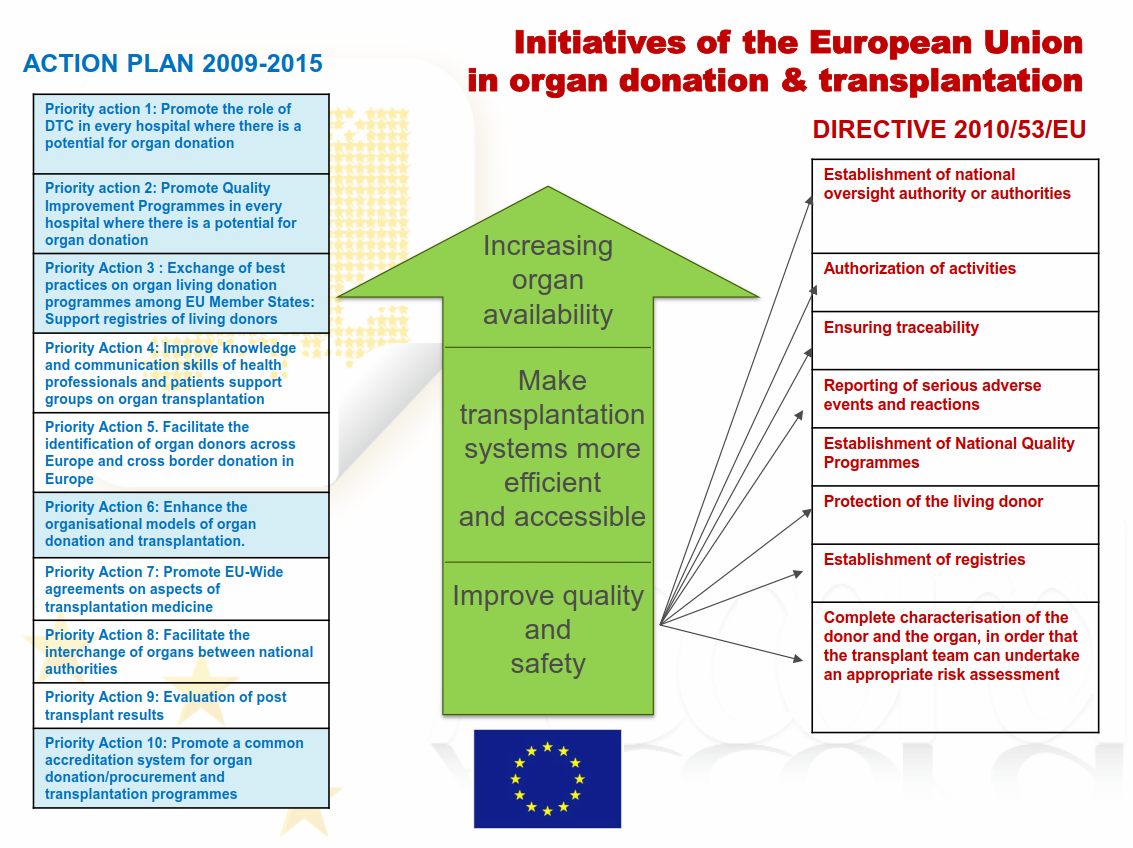 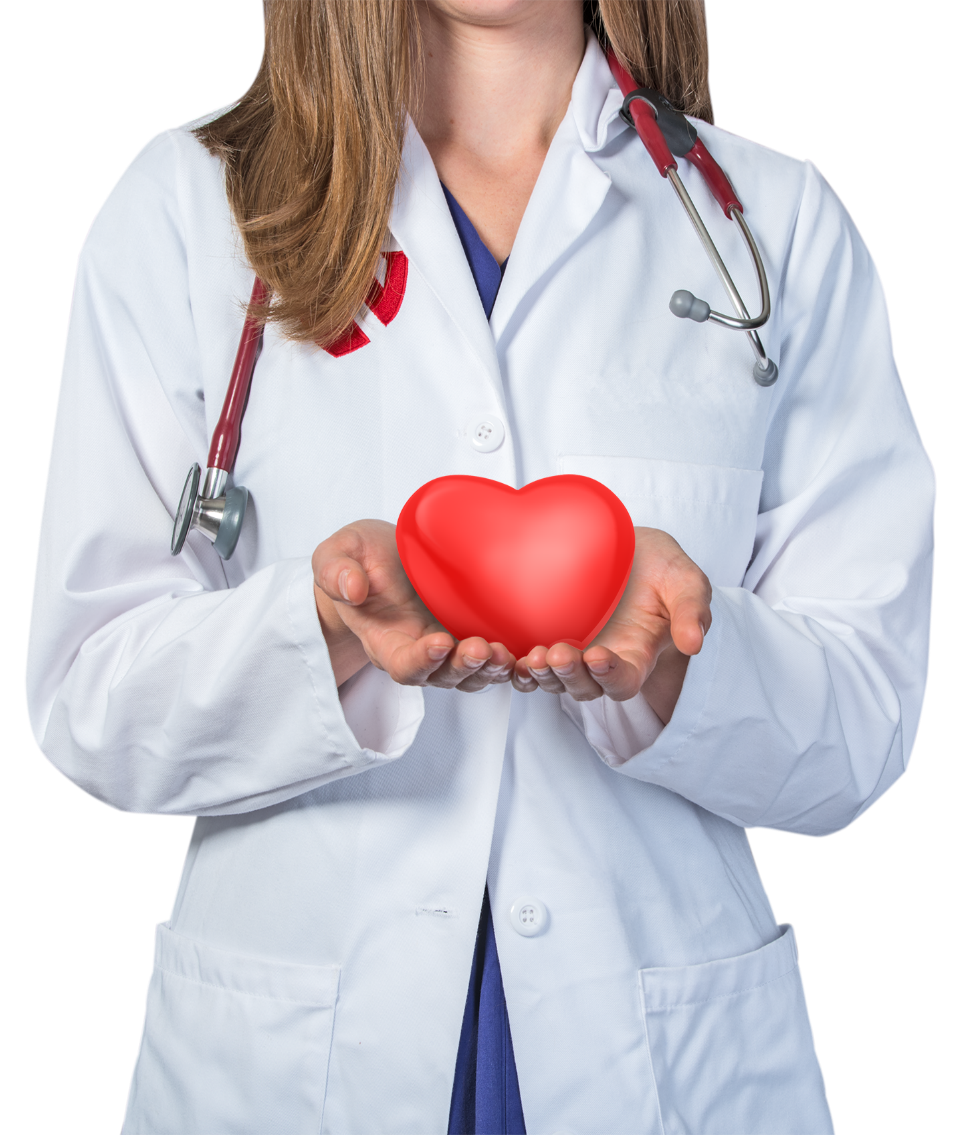 Thank you for your attention
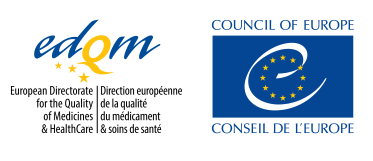